CHAPTER:3 
PRINCIPLES AND METHODS OF PRESERVATION OF FRUITS AND  VEGETABLES
Remember chapter one what is preservation???
What are the measure preservation method horticultural products???
What the importance of preservation???
How to preserve horticultural products???
Remember chapter one what is preservation???
3.1.Physical method of preservation 
Application of heat - pasteurization, sterilization,
Removal of heat - Refrigeration, freezing etc.
Drying 
irradiation 
3.2. Chemical methods of preservation
Salt 
Sugar 
Acid  
3.3.Preservation by fermentation
3.4. Preservation by combination of different methods,
3.1 Application of heat  3.1.1Preservation By Pasteurization using heat
What is Pasteurization????
General principle about Pasteurization
Mild heat treatment <100 oc.
Improve the products /keeping quality 
Destroys all disease producing pathogens
Inactivate  enzymes
Kills relatively heat sensitive Mos that cause spoilage. Eg. Non spore forming bacteria, yeast sand molds
Minimal changes in the food properties 
Do not kill spore forming Mos.
Pasteurization can be achieved by a combination of time and temperature
1.Short time-high temperature
 2.long time –low temperature
Shelf life of  pasteurized foods is usually only extended by a few days and weeks.
Physical and chemical factors which influence pasteurization process are the following:
temperature and time;
acidity of the products.
Pasteurization processes
In pasteurizing certain acid juices for example, there are two categories of processes:
A) Slow pasteurization where pasteurization time is in the order of minutes and related to the temperature used; two typical temperature/time combinations are as following:
63° C to 65° C over 30 minutes or
75° C over 80 °c to 10 minutes.
Pasteurization temperature and time will vary according to:
 nature of the product; 
initial degree of contamination;
and shelf life required
In this first category of pasteurization processes it is possible to define three phases:
heating to a fixed temperature;
maintaining this temperature over the established time period (= pasteurization time); 
cooling the pasteurized products: natural (slow) or forced cooling.
B) Rapid, high or flash pasteurization is characterized by a pasteurization time in the order of seconds and temperatures of about 85° to 90° C or more, depending on holding time.
 Typical temperature/time combinations are as follows:
88° C for 1 minute; 
100° C for 12 seconds;
the 100°C for 12 seconds treatment give the best quality products in respect of flavor and vitamin retention. 

Advantages of flash/rapid pasteurization
Loss of flavor is minimum
 Vitamins are not destroyed
 Effects economy of time and space
 Keeps the juice uniformly cloudy and
 Juice is heated uniformly and thus its cooked
Advantage of Pasteurization And Sterilization:
Most Mos are destroyed so there is less chance of spoilage
The food can be kept longer and more safely
              Disadvantage of  Pasteurization 
heating requires investment
Labor intensive
Disadvantage cont…
Over heating may be leads to
 textural disintegration
Undesirable flavor
Nutritional deterioration
Requires access abundant clean water
Preserved fruit and veg. have lower quality.
The difference between pasteurization and  sterilization???
Microbial growth and enzyme reactions are retarded in foods stored at low temperatures. 
The lower the temperature, the greater the retardation.
3. 2.1. Preservation by freezing
Freezing:
Process in which a liquid turns into a solid when cold enough
Best method for long storage of fruit and vegetables
Preserve the original color, flavor and nutritive value 
Reduce the rate of degradation reaction and inhibit the Mos activity.
reduces the temperature of the food so that microorganisms cannot grow, yet some may still survive. 
Enzyme activity is too slowed but not stopped during freezing.
It should be recognized that a number of physical, chemical and biochemical reactions can still occur.
Freezing and frozen storage is not a reliable biocide b/c few Mos can grow below -10 °c.
But significant extend the storage life.
Quality of frozen fruit is very dependent on:
Type of fruit 
Varietal characteristics
Stage of maturity
Pre-treatments
Type of pack
Rate of freezing
Freezing process:
 reduce the temperature -18 °c and below
Allows the preservation of the frozen product for 1 year or more.
Fruit and veg. are frozen in different shapes and styles:
Whole
Halves
Slices
With dry sugar, with no sugar added,
As juices
General Freezing principles
The use of low temperatures(-18 to-40 °c )
Freezing changes the physical state of a substance (water in to ice)
Energy is removed in the form of cooling below freezing temperature
Freezing process reduces food temperature until its thermal center
Crystallization of water during freezing reduces availability of water, this results:
Decline in chemical and biochemical rxns and reduce Mos.
As the temperature drops:
The molecules become less energetic
Moving more slowly
Followed by the transformation in to ice or solid water
Successful freezing:
Only retain the inherent quality present
Will not improve quality characteristics
Quality level prier to freezing is major consideration
Use a high quality initial materials
Freshness
Suitability of verity for freezing
Pre-treatments for freezing
A. Dipping
Dipping or soaking in different solutions
    E.g. salt solution, ascorbic acid and sugar solutions to minimize browning
B. Blanching
most vegetables and some fruits can be used
Adv:
 To remove inter cellular air.
Reduction of some undesired compounds present in some leafy vegetables
Blanching fruits may be detrimental in many cases:
Rapid discoloration 
Loss of texture
Formation of cooked taste
Some loss of soluble solids
Hot water blanching is usually:
between 75°c and 90 °c for 1-10min
 immediate cooling after blanching
Containers for freezing should be :
Moisture and vapor resistance
Durable and leak proof
Resistance to oil, grease and water
Not susceptible to becoming brittle and cracking at low temperature
Able to protect foods from absorbing other flavors or odors
Easy to seal
Easy to label
Suitable packaging materials :
Glass jars made for freezing and canning
Heavy duty aluminum foil
Moisture vapor resistance bags
Polyethylene plastic bags
storage
Store frozen fruits and vegetables at -32 °c or lower
Higher than -32 °c increases:
the rate of deterioration and
 shorten the shelf life of foods
Avoid fluctuation of freezer temperature
A. Freezing by contact with cooled solid :plate freezing
the product is sandwiched between metal plates and pressure is applied
Suitable for regular shaped materials
B .Freezing by contact with a cooled liquid: immersion freezing 
Salt solution(sodium chloride)
Sugar solutions
Alcohol solutions 
Solutes must be safe to the product in terms of health, test, color and flavor.
Figure 2. Plate freezer
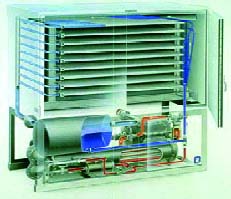 C. Freezing by contact with a cooled gas
cold air is circulated in a cabinate where product is placed in a try
temperature of food is reduced with cold air
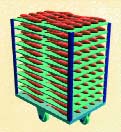 fig.4 Tunnel freezers
Procedure for proper freezing of fruits and vegetables:
A .Selecting and washing 
Choose young, tender vegetables
Over mature vegetables may be hard, tough and flavorless
Wash vegetables thoroughly in cold water
Peel, trim and cut into pieces after washing
B. Blanching of vegetables 
i)Boiling water blanch:
Place vegetables in wire basket or mesh bag; immerse in blanching water. 
ii)Steam blanching:
Needs longer time than boiling water blanching
 C. packaging vegetables 
 Air leads to flavor loss and off-flavors
To prevent air exposure and moisture loss
D. freezing
Freeze fruits and vegetable pieces to -32°c.
F. Storage 
maintain freezer at -32°c or less
To summarize
Freeze products at -32 °c or lower
Freeze products when they are packed and seald
Do not overload frozen with unfrozen food
Leave a little space between packages.
Freezing does not completely destroyed bacteria, molds and  yeasts  but retard their growth
Freezing slows enzyme activity but does not stop it
3.2.3. Preservation by Refrigeration
Process of removing heat from a substance /product and maintaining that lower temperature.
Refrigeration preserves foods by slowing down the growth and reproduction of micro-organisms and the action of enzymes that cause food to rot.
Fruits, vegetables and their products can be preserved for a few days to many weeks when kept at this temperature.
the conventional refrigeration storage environment, three important factors must be controlled:
Temperature: The system should always be able to meet the demands placed upon it and controlled automatically by the use of thermocouples, pressure valves, etc.
Relative humidity (RH) should be kept high in a refrigerated storage room by controlling the refrigerant temperature. 
 High RH prevents water loss affects texture, freshness, color appearance and overall quality of food products.
Air movement in the refrigeration environment must be sufficient to remove respiration heat, gases, and the heat penetrating through the door, junctions, and structure of the refrigeration room
However, excessive air movement can cause food dehydration.
 Air circulation must be uniform throughout the room.
 Packages must be correctly stacked to achieve good air circulation.
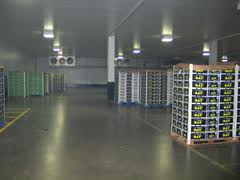 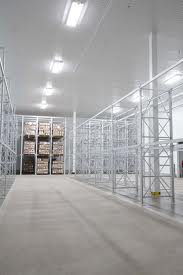 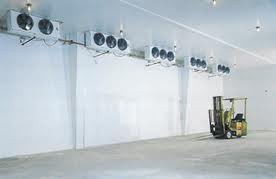 3.1.3 .Preservation by Drying
Drying is a method of food preservation in which food is dried (dehydrated ).
 Drying inhibits the growth of bacteria, yeasts, and mold through the removal of water. 
Water is traditionally removed through evaporation (air drying, sun drying), although today electric food dehydrators or freeze-drying can be used to speed the drying process and ensure more consistent results.
Drying removes most of the moisture from the foods 
thus micro-organisms cannot grow and enzyme action is slowed down. 
Dried foods should be stored in airtight containers
to prevent moisture from rehydrating the products and
allowing microbial growth
Drying is one of man’s oldest method of food preservation.
The drying rate depends on temperature, humidity and speed of air, type of drier and size of food pieces with fruits and vegetables
generally drying at 38-60 °c.
Dried products are easy to store and have long shelf life, reduced weight and bulk for transport and distribution costs, and provide raw materials for further processing.
 However there are risks such as loss of quality in drying products and contamination is high  may occur.
Properly drayed and packed veget. and fruits can be stored for about one year
The removal of moisture prevents the growth and reproduction of micro-organisms causing decay and minimizes many of the moisture mediated deterioration reactions
Drying which employs high temperatures for short times does less damage to food than drying processes employing lower temperatures for longer times.
Microorganisms need moisture to grow so when the concentration of water in the food is brought down below a certain level, they are unable to grow.
Moisture can be removed by the application of heat as in sun-drying or by mechanical drying (dehydration). 
Sun drying is the most popular and oldest method of preservation. 
In 'these days, mechanical drying has replaced sun-drying.
This is a more rapid process as artificial heat under controlled conditions of temperature, humidity and air flow is provided
In this method, juices are preserved in the form of powder. 
The juice is sprayed as a very fine mist into an evaporating chamber through which hot air is passed.
A. Sun Drying
 use of natural air
Drying in the open air is simple and inexpensive  
Simply uses sunlight
The climate should be hot, relatively dry and free of rainfall
The product to be dried is placed in thin layers of trays or black plastics
Trays are usually made of wood, and lined plastic or galvanized nets
It should be placed 1m above the ground on stands
Disadvantages of Sun-Drying
Traditional sun-drying of the fruits is highly time consuming.
Open drying provides less hygienic conditions
Moreover sun drying is totally dependent on climate conditions and thus can not be processed every day.
Contamination from the environment, by insects, birds etc.
Floor space and labor requirements 
Difficulty in controlling the process and bad odor
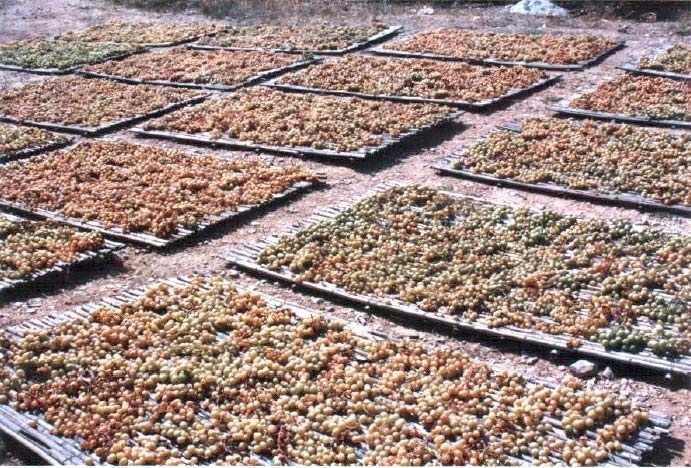 Figure 11. Open sun drying of grapes in Spain
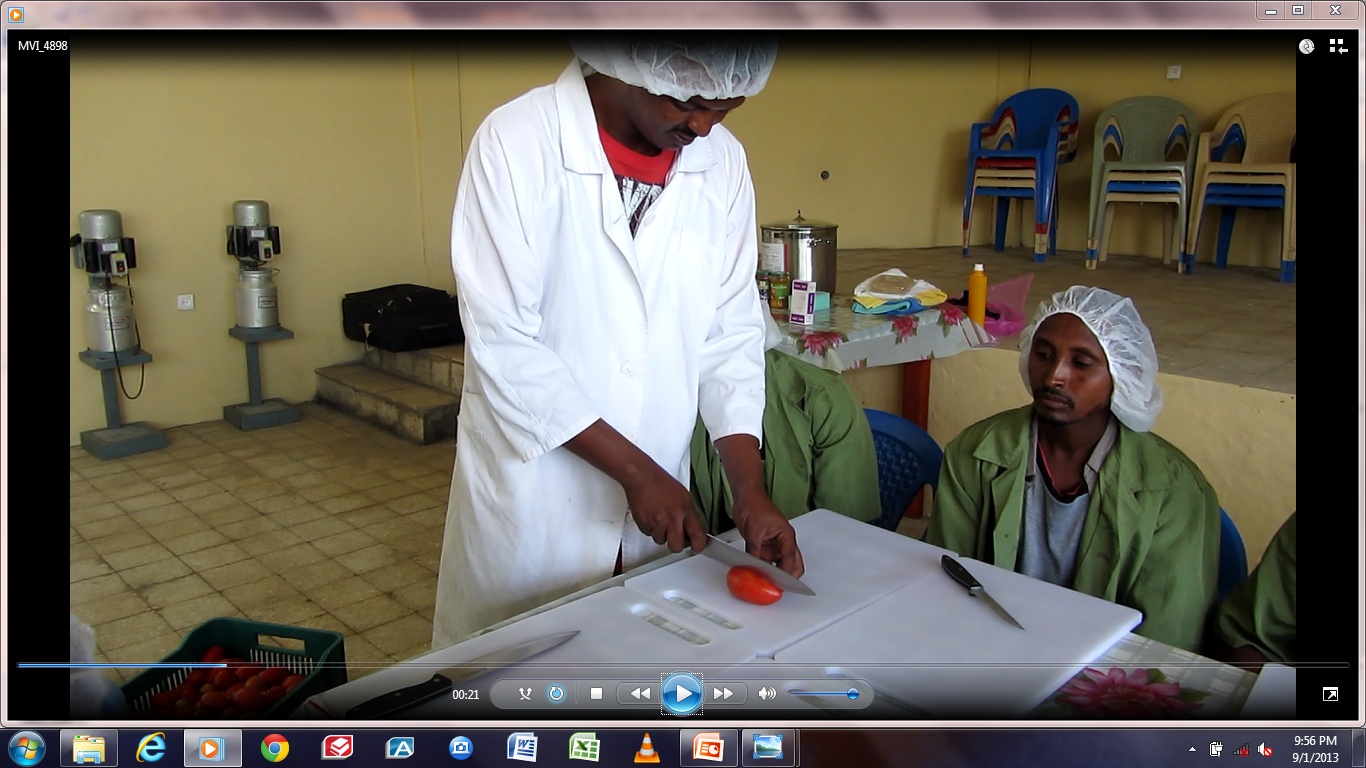 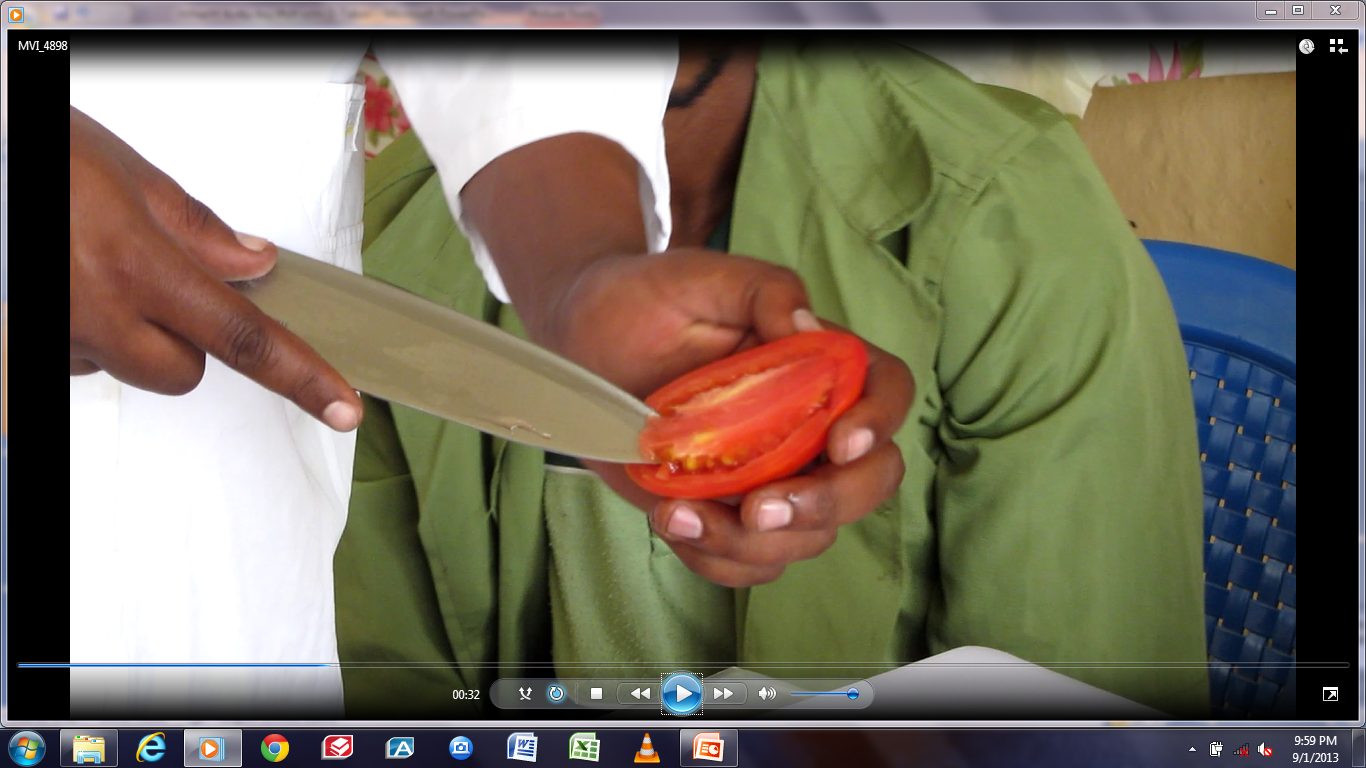 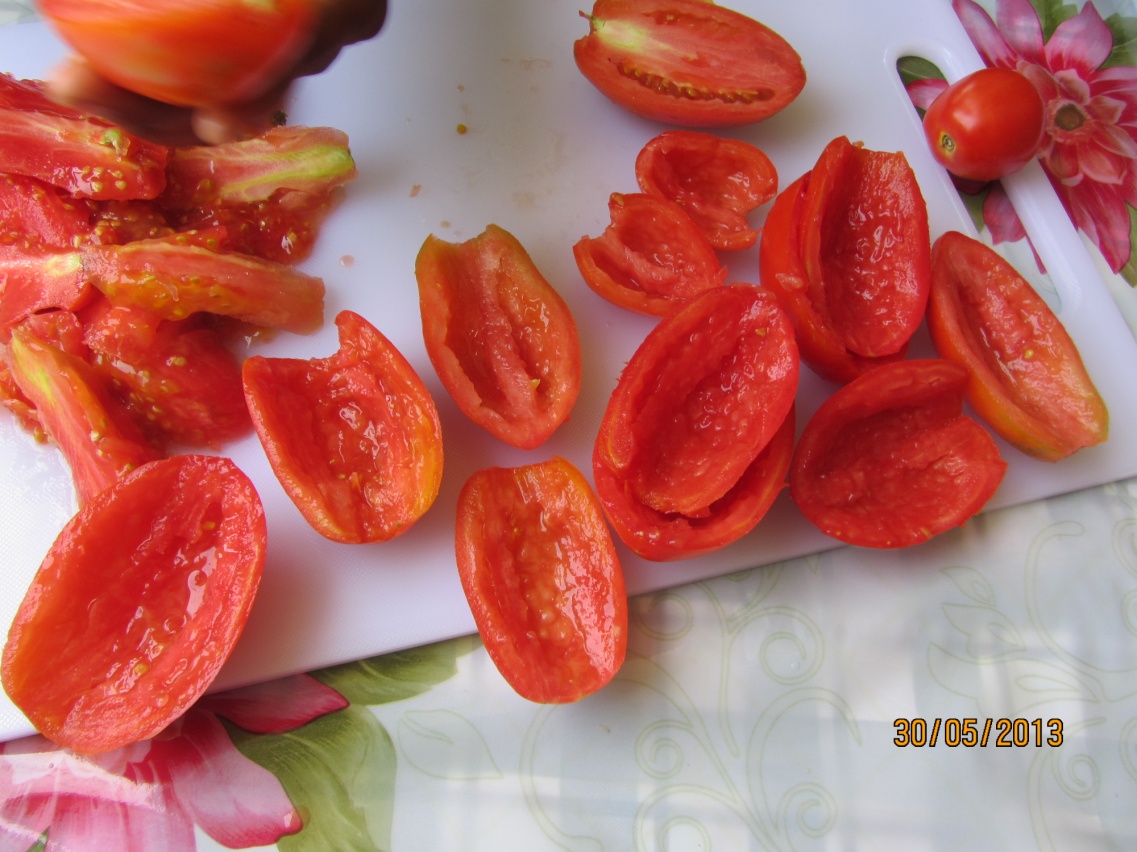 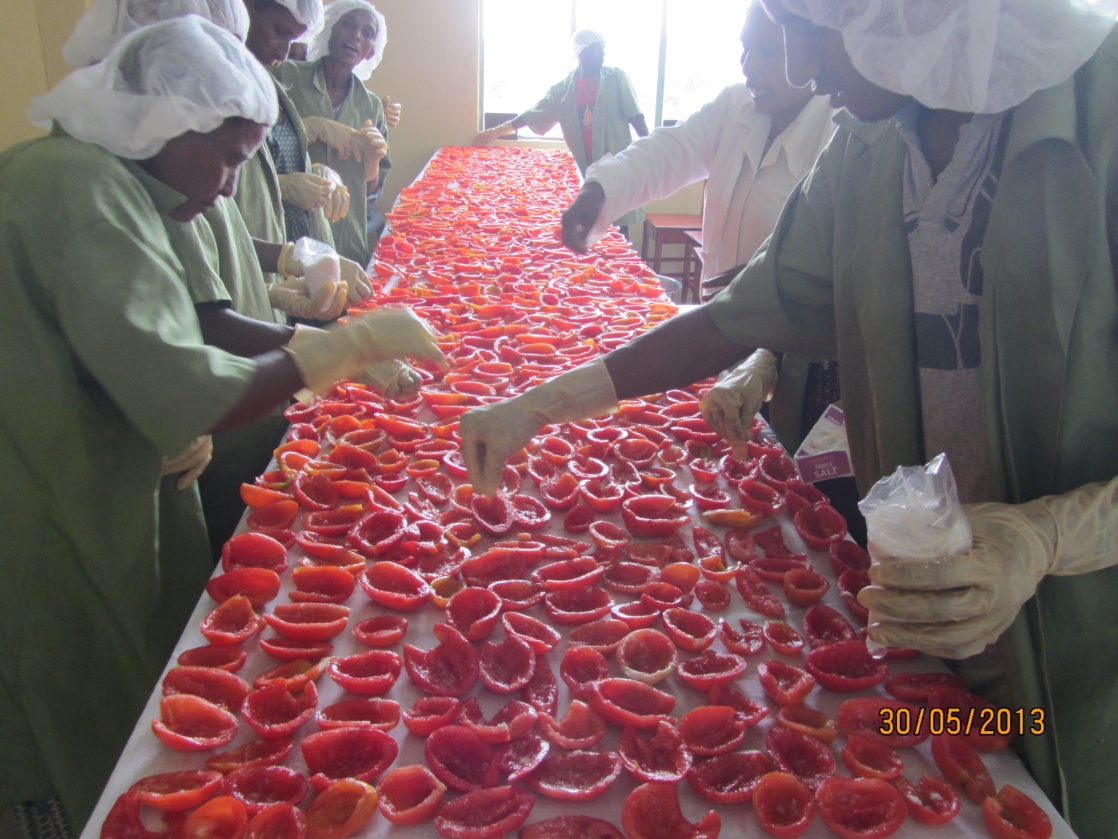 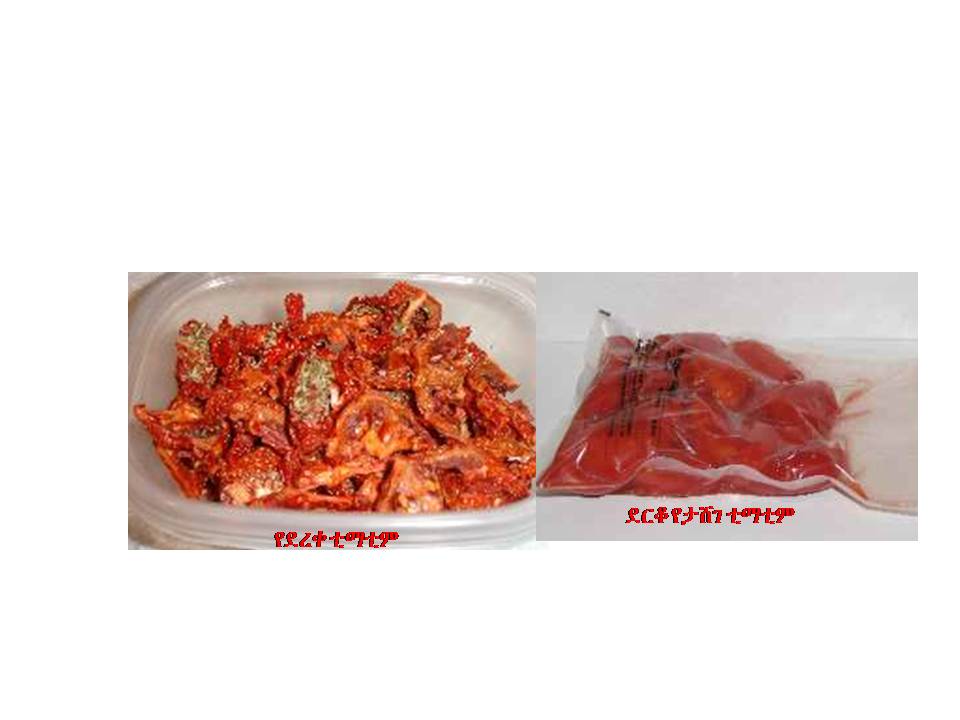 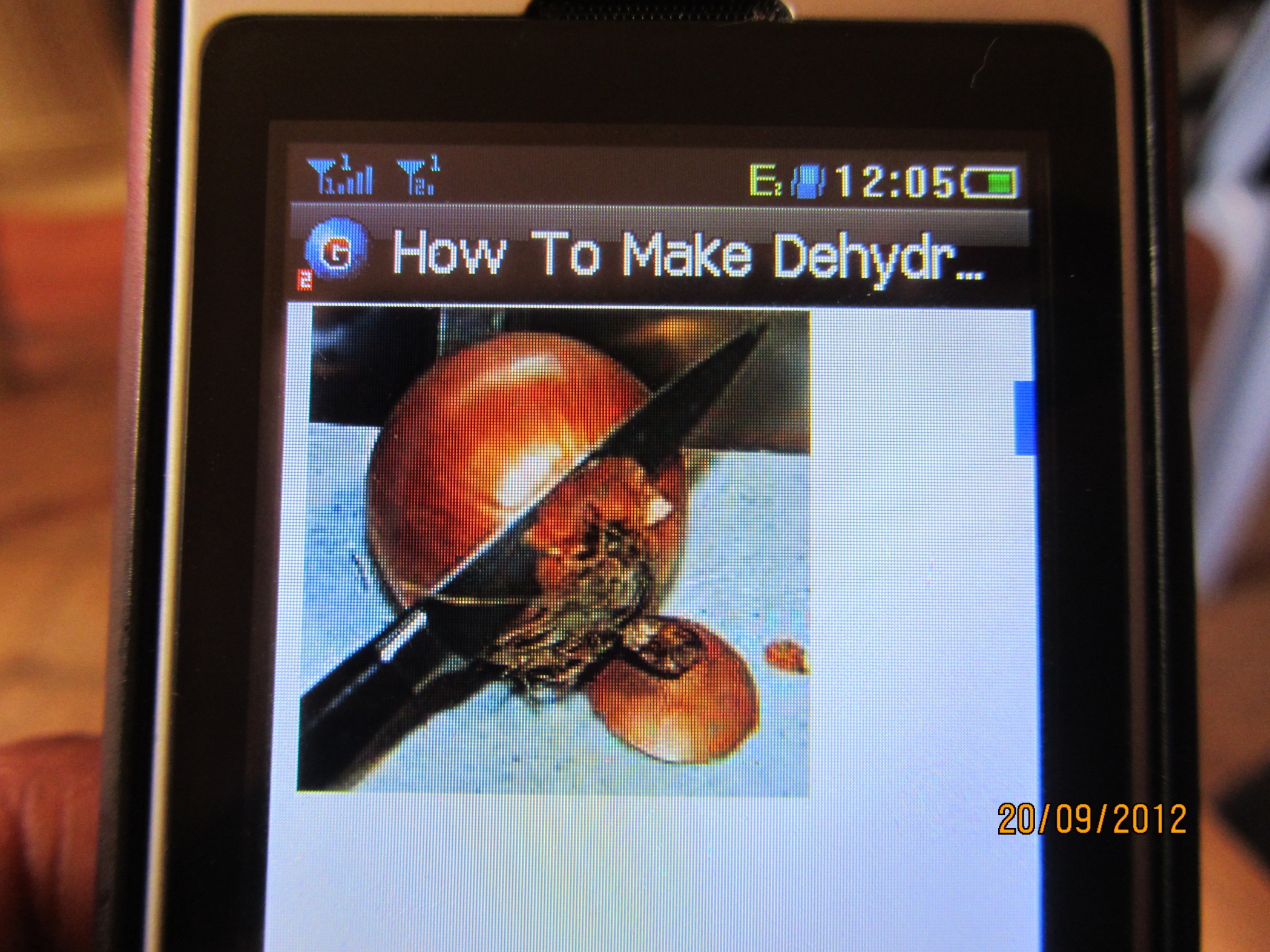 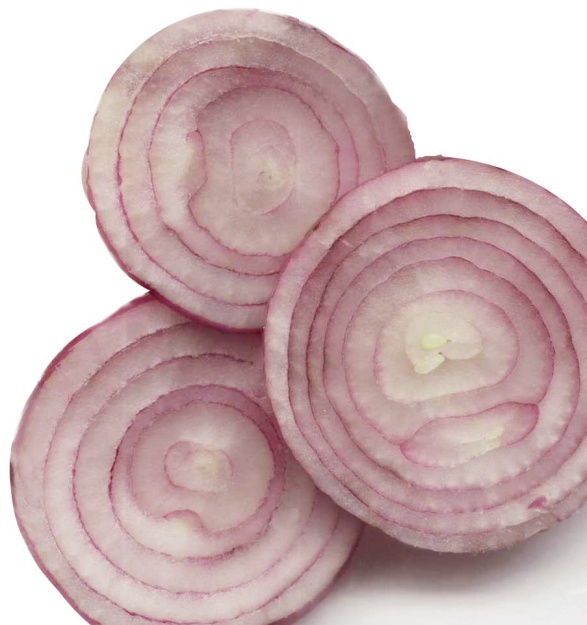 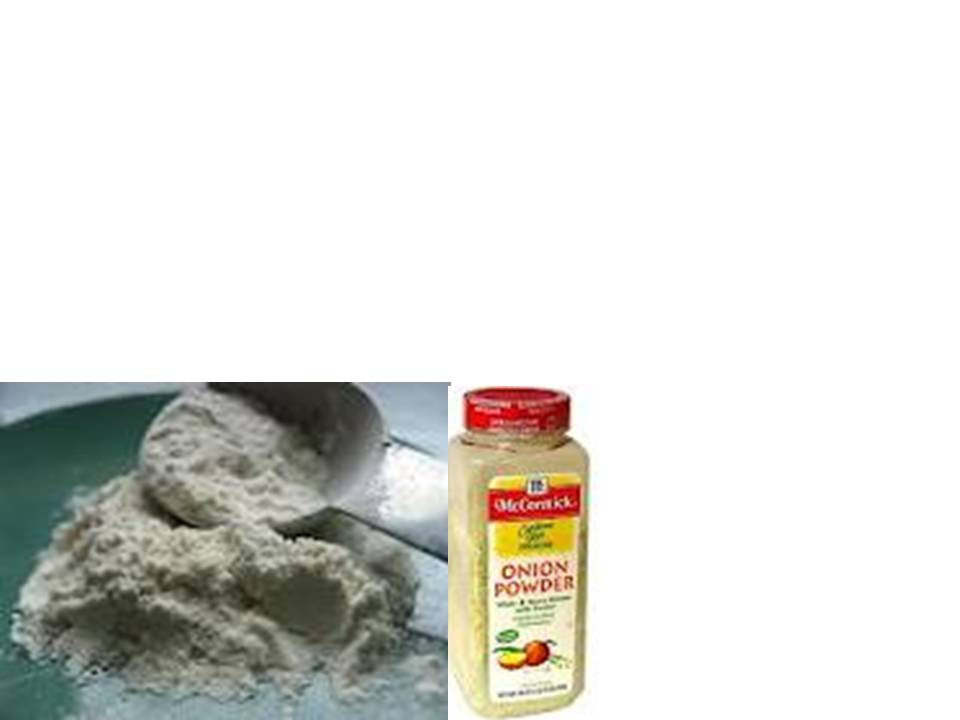 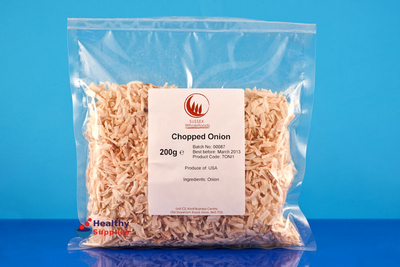 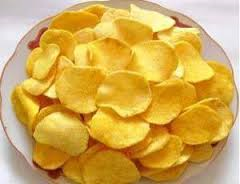 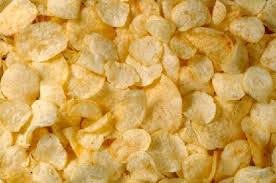 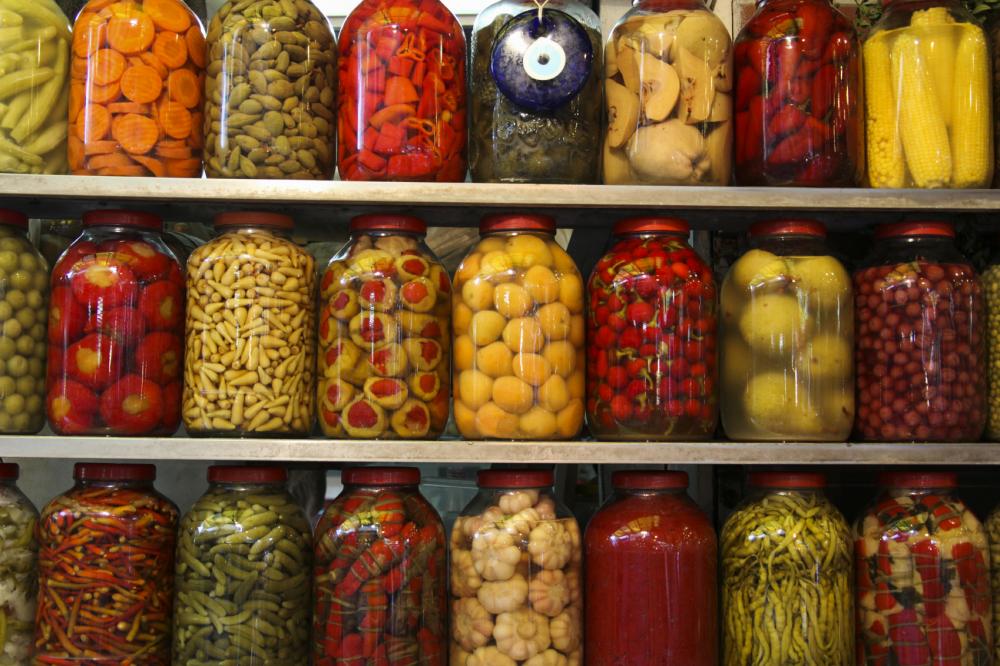 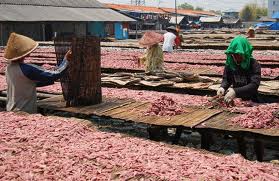 B Artificial Drying 
In areas with high rain fall, it is advised to have artificial dryer.
Heating –increases the speed  at which the product will be dried because ;
                - the air can absorb more water from the product 
                 - the product releases water faster at higher temperature
Solar draying :
Improved sun draying 
Uses radiation energy from the sun
Allows the sun light to enter through a glass or transparent plastic cover
Trapping the warmth and raizes the temp.to 60-75oc.
Over heating can be avoided by regulating the ventilation
With out ventilation the temp. can  reach 90-100 oc towards the end of the drying
Ventilation must be good enough to prevent condensation on the glass.
Fig .Solar dryer
Limitation of solar draying: 
Limited to a large scale production
Need large area of space
Need high labor inputs
Insect infestation and microbial contamination
C .draying using heated surfaces:
Foods are deposited on a heated steel drum
Heat is conducted from the hot surface 
Moisture is evaporated from the exposed surface

When is the drying process finished?
Fruit :12-14% water
Vegetables :4-8%water
Summery
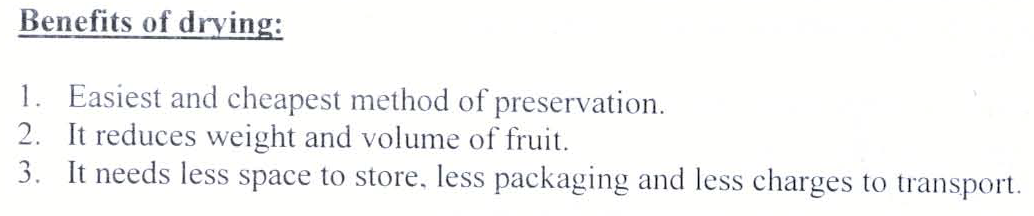 3.1.4.Irradication
Irradiation of food is the exposure of food to ionizing radiation. 
Application of different rays
– magnetic or ionized rays
killing bacteria, molds, and insect pests,
 reducing the ripening and spoiling of fruits, 
it is sometimes called "cold pasteurization", as the product is not heated.
common for Spices and herbs
 foods are exposed to the intense fields of radiation
 food remain safe for a longer duration.
Too high a dosage can produce undesirable changes in texture, color and taste of foods.
Irradiation can extend the shelf-life of foods in a number of ways. 
By reducing the number of spoilage organisms (bacteria, mould, fungi etc.)
Since ionizing radiation interferes with cell division, it can be used as an alternative to chemicals to inhibit sprouting and thereby extend the shelf life of potatoes, onions and garlic. 
Exposure of fruits and vegetables to ionizing radiation slows their rate of ripening.
 Strawberries, for example, have been found to be suitable for irradiation. 
Their shelf-life can be extended from 5 to 15 days.
The main advantages of irradiation are as follows:
 There is little or no heating of the food and therefore negligible change to sensory characteristics
Fresh foods may be preserved in a single operation, and without the use of chemical preservatives
 Energy requirements are very low
 Changes in nutritional value of foods are comparable with other methods of food preservation
 Processing is automatically controlled and has low operating costs.
The main advantages of irradiation are as follows:
 There is little or no heating of the food and therefore negligible change to sensory characteristics
Fresh foods may be preserved in a single operation, and without the use of chemical preservatives
 Energy requirements are very low
 Changes in nutritional value of foods are comparable with other methods of food preservation
 Processing is automatically controlled and has low operating costs.
3.2. Preservation by Fermentation
Fermentation is the microbial conversion of starch and sugars into alcohol.
Some foods, such as many cheeses, wines, and beers, use specific micro-organisms that combat spoilage from other less-benign organisms. 
These micro-organisms keep pathogens in check by creating an environment toxic for themselves and other micro-organisms by producing acid or alcohol. 
These methods are used to create the specific controlled conditions that will support the desirable organisms that produce food fit for human consumption.
Vegetables can also be preserved by a fermentation process. 
During fermentation of raw vegetables, lactic acid bacteria develop, transforming the natural sugars present and the added sugar into acid. 
In general, a low salt concentration of 3-5% is used to prevent the growth of spoilage bacteria, while lactic acid bacteria are under development. 
The characteristic flavour and texture of fermented vegetables is produced by the action of lactic acid bacteria.
Vegetables must be kept submersed in the liquid to prevent contact with air, which can cause decomposition, due to action of yeasts and moulds. 
During the fermentation process (2 to 3 weeks), the salt becomes diluted due to water drained from the vegetables, therefore salt must be frequently added to maintain the concentration at 3 to 5%. 
The pickled vegetables are washed with water and packaged into glass jars containing a solution of 3% salt and 5% vinegar.
So fermentation is a valuable preservation technique. 
Fermentation can also make foods more nutritious and palatable. 
For example, drinking water in the Middle Ages was dangerous because it often contained pathogens that could spread disease.
 When the water is made into beer, the resulting alcohol kills any bacteria in the water that could make people sick. 
Additionally, the water now has the nutrients from the barley and other ingredients, and the microorganisms can also produce vitamins as they ferment.
Decomposition of carbohydrates by microorganisms or enzymes is called -'fermentation'. 
This is one of the oldest methods of preservation. 
By this method, foods are preserved by the alcohol or organic acid formed by microbial action. 
The keeping quality of alcoholic beverages, vinegars and fermented pickles depends upon the presence of alcohol, acetic acid and lactic acid, respectively.
Care should be taken to seal the fermented products from air to avoid further unwanted or secondary fermentation.
 Wines, beers, vinegar, fermented drinks, fermented pickles, etc., are prepared by these processes. 
Fourteen percent alcohol acts as a preservative in wines because yeasts, etc., cannot grow at that concentration. 
About 2 percent acetic acid prevents spoilage in many products.
Summery 
Fermentation :
Fermentation of vegetables and fruits; technique used, whereby Starches and sugars in vegetables are converted into lactic acid  
This is done by bacteria , present in the storage vessels and bacteria on the surfaces of vegetables.
Criteria in selecting chemicals
Chemical to be used should be in controlled way
      - There should not be indiscriminate use
The chemical should not be injurious to health
 It should be easy to detect and estimate
Legally permitted and recommended.
3.3.1. preservation by Sugar
How does sugar prevent food spoilage and used for preservative?
Yes, in jams, jellies, etc. sugar is added to these foods not only for taste but also as a preservative. 
The proportion of sugar has to be correct to protect such foods from spoiling.
 Sugar dissolves in the water in the food item.
This results in less water being available for the growth of micro- Hence the food becomes safe.
The earliest cultures have used sugar as a preservative, and it was common place to store fruit in honey. 
In northern climates without sufficient sun to dry foods, preserves are made by heating the fruit with sugar. 
"Sugar tends to draw water from the microbes   (plasmolysis). 
This process leaves the microbial cells dehydrated, thus killing them.
 In this way, the food will remain safe from microbial spoilage.
A concentration of 60% sugar preserves the food by drawing out water from the food and preventing micro-organisms from growing. 
The fruit must be boiled, after which the sugar is added in variable amounts, depending on the kind of fruit and the product being prepared. 
The mixture must then continue to boil until it reaches a high level of soluble solids, 65-70% which allows for its preservation.
Cont…
In general, Sugar preservation:
60% sucrose in solution will stop growth of all micro-organisms in foods.
 Fruits can be preserved in sugar in form of jams, jellies, marmalades, juices, squash or whole fruits. 
A concentration of 60% sugar can preserve fruits for as long as one year.
Sugar absorbs most of the available water with the result that there is very little water for the growth of microorganisms hence their multiplication is inhibited, and even those already present die out gradually. 
Thus sugar acts as a preservative by osmosis and not as a true poison for microorganisms.
Summery
Principles
– Sugar acts by osmosis only.
– Sugar is added and concentration is raised,
– Water remains unavailable for the growth of
microorganisms.
– Spoilage M.Organisms die due to unavailability of water
Products preserved by sugar
– Jam, jellies, marmalades, juices etc.
3.3.2.Preservation by salt
How does salt act as a preservative?
Increasing the quantity of salt in the food changes its composition.
 Due to the presence of salt in the food, osmosis takes place.
As a result, water comes out of the food. 
When there is no or less water in the food, the micro organisms are not able to grow and the food becomes safe.
 Salt also reduces the activity of enzymes, thus preventing the food from getting spoilt.
Cont…
Salt levels of about 15% to 25% in solution generally will prevent all growth of micro-organisms in foods.
– oldest method of preservation
- improves the taste – and keeping quality
– prevent non-enzymatic browning and discoloration of the food
–kill/inhibit the growth of microorganisms.
Cont…
methods of application of salt
a. Brining
 food items are immersed into 15-25% salt solution
 followed by sun drying.
 b. Dry salting
 dry salts are sprinkled over the food
3.3.3 .Preservation by Acid
Can you think of any sour food items used as preservatives? 
Yes ,these are lemon juice, vinegar and citric acid. 
Vinegar is used to preserve onions and tomato ketchup; lemon juice is used in pickles; citric acid is used in squashes.
Acids increase the acidic content of food items, thus preventing the growth and activity of micro-organisms.
Cont…
Fruits and vegetables can be preserved in vinegar , and then stored in glass containers.
Fruits and vegetables stored in vinegar can keep for as long as two years or more and also improves in flavor e.g. chutney, pickles and sauces.
3.4.Preservation by Artificial food additives
Preservative food additives can be antimicrobial, which inhibit the growth of bacteria or fungi, including mold, or antioxidant, such as oxygen absorbers, which inhibit the oxidation of food constituents. 
Common antimicrobial preservatives include calcium propionate, sodium nitrate, sulfites (sulfur dioxide, sodium bisulfite, potassium hydrogen sulfite, etc.) and  
Antioxidants. 
Other preservatives include formaldehyde (usually in solution), glutaraldehyde (kills insects), ethanol.
chapter 4. Caning/Packaging/
       for processed products
4.1 Requirements and functions of food containers
The following are among the more important general requirements and functions of food packaging materials/ containers:
they must be non-toxic and compatible with the specific foods; 
sanitary protection; 
moisture and fat protection; 
gas and odor protection; 
light protection; 
resistance to impact;
Cont…
transparency; 
 Temperature proofness;  
 ease of opening; 
 reseal features; 
 ease of disposal; 
 appearance, 
 low cost;
4.2 packaging materials
1.Films and foils
For the most part such films are used in the construction of inner containers.
 Since they are non-rigid, their main functions are to contain the product and protect it from contact with air or water vapor. 
Their capacity to protect against mechanical damage is limited, particularly when thin films are considered.
Cont…
2.Plastic sheets
Cellophane paper can be used for packing of dried products, mainly for dried fruit leathers. 
They are flexible, transparent and have a perfect resistance to low temperatures and impermeability to water vapors. 
An important advantage is that these sheets can be easily heat-sealed.
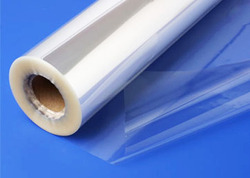 Utilization is in forms of sheets and bags.
 It is a good packing material for primary protection of dehydrated products.
3.Glass containers
Glass containers have the following advantages:
 they are impervious to moisture, gases, odors and micro-organisms
 they are inert and do not react with or migrate into food products
 they are suitable for heat processing when hermetically sealed
they are transparent to microwaves
 they are re-useable
 they are re-sealable
they are transparent to display the contents and can be decorated
 they can be molded into a wide variety of shapes and colours
Cont…
The main disadvantages of glass include:
higher weight which incurs higher transport costs than other types of packaging
 lower resistance than other materials to fracturing and thermal shock
potentially serious hazards from glass splinters or fragments in foods
the usual problem is corrosion
susceptibility to breakage
Costy 
they do not protect food from the negative effects of light. This problem can be alleviated by storing the filled bottles and jars in a dark place.
Cont…
Main classes of glass receptacles are:
1.jars which are resistant to heat treatments, 
jars, for products  like marmalades, acidified vegetables, etc.; 
2.glass bottles for pasteurized products (tomato juice, fruit juices, etc.) and 
3.receptacles with higher capacity (flasks, etc.)
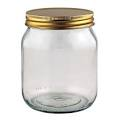 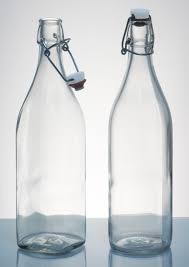 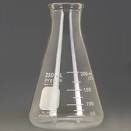 Cont…
4 Paper packaging
Like aluminum paper  to improve water vapor and gas impermeability, flexibility, burst strength, wet strength, grease resistance, appearance, etc.
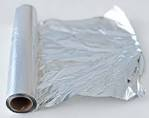 Cont…
4"Tin can"/tinplate	
These are iron cans.
 They are especially used for sterilizing,  and are very suitable for sterilizing larger amounts.
 Unfortunately, they can only be used once.
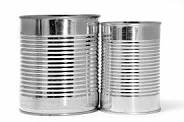 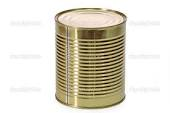 Cont…
The process of sealing foodstuffs hermetically in containers and sterilizing them by heat for long storage is known as canning.
The canned products are sold in the off-season and give better returns to the grower.
Figure
Cont…
Principle of Canning
Destruction of spoilage organisms within the sealed container by means of heat. 
Canning involves sterilizing food, sealing it in sterile cans or jars, to kill or weaken any remaining bacteria.
4.3 Process of Canning
(1) Selection of fruits and vegetables
(i) Fruits and vegetables should be absolutely fresh.
(ii) Fruits should be ripe, but firm, and uniformly mature. 
Over-ripe fruits should be rejected because they are infected with microorganisms and give a poor quality product. 
Unripe fruits should be rejected because they generally shrivel and toughen on canning.
Cont…
(iv) All vegetables should be firm, fully ripe.
(v) Fruits and vegetables should be free from dirt.
(vi) They should be free from blemishes, insect damage or mechanical injury.
(2) Grading
The selected fruits and vegetables are graded according to size and color to obtain uniform quality. 
This is done by hand or by machines such as screw grader and roller grader.
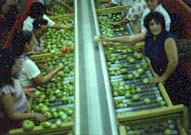 Cont…
(3) Washing
It is important to remove pesticide spray residue and dust from fruits and vegetables.
removal of microorganisms by washing with water is essential. 
Root crops that loosen in soil are washed by soaking in water containing chlorine (as detergent). 
Other methods of washing are spray washing, steam
washing, etc.
Cont…
(4) Peeling
The objective of peeling is to remove the outer layer.
 Peeling may be done in various ways. i.e
Hand peeling
Steam peeling
Mechanical peeling
Flame peeling
Cont…
(5) Cutting/trimming 
Removal of non-edible or non-digestible parts
Pieces of the size required for canning are cut.
 Seed, stone and core are removed.
Some fruits like plum from which the seeds cannot be taken out easily are canned whole
Cont…
(6) Blanching
It is also known as scalding, parboiling or precooking.
The objective is to soften the texture and so enable a greater weight to be pressed into the container without damage to the individual fruit. 
Blanching is Usually done in case of vegetables by
exposing them to boiling water or steam for 2 to 5 minutes, followed by cooling
Con…
Advantage of blanching :
(i) Inactivates most of the plant enzymes which cause toughness, discolouration and  off-flavour
(ii) Reduces the area of leafy vegetables such as spinach by shrinkage or wilting, making their packing easier.
(iii) Removes tissue gases.
(iv) Reduces the number of microorganisms
Cont…
(vii) Removes undesirable acids thus improves flavor.
(viii) Removes the skin of vegetables such as beetroot and tomatoes which helps in their peeling.
Disadvantages
(i) Water-soluble materials like sugar and anthocyanin pigments are leached by boiling water.
(ii) Fruits lose their color, flavor and sugar
Cont…
(7) Cooling
After blanching, the vegetables are dipped in cold water for better handling and keeping them in good condition.
Cont…
(8) Filling
Before filling, cans are washed with hot water and sterilized
Automatic, large can-filling machines are used in advanced countries but choice grades of fruits are normally filled by hand to prevent bruising.
Hand filling is the common practice.
 After filling, covering with syrup or brine (salt+water solution ) is done and this process is called syruping or brining.
Cont…
(9) Exhausting
The process of removal of air from cans is known as exhausting.
 After filling, exhausting is essential. 
The major advantages of exhausting are as under:
(i) Corrosion of the tinplate and pin holing during storage is avoided.
(ii) Minimizes discoloration by preventing oxidation.
(iii) Helps in better retention of vitamins particularly vitamin C.
(v) Reduces chemical reaction between the container and the contents.
Containers are exhausted by heating.
The cans are passed through a tank of hot water at 82 to 87°C or move on a belt through a covered steam box. 
In the water exhaust box, the cans are placed in such a manner that the level of water is 4-5 cm below their tops. 
The exhaust box is heated till the temperature of water reaches 82 to 100c and the centre of the can shows a temperature of about 79°C. 
The time of exhausting varies from 6 to 10 minutes, depending on the nature of the product.
Cont…
(11) Processing
Heating of foods for preserving is known as processing, however, in canning technology processing means heating or cooling of canned foods to inactivate bacteria.
Processing time and temperature should be adequate to eliminate all bacterial growth.
Cont…
Moreover, over-cooking should be avoided as it spoils the flavor as well as the appearance of the product. 
Almost all fruits and vegetables can be processed satisfactorily at a temperature of 100°C, i.e., in boiling water.
The temperature and time of processing vary with the size of the can and the nature of the food: the larger the can, the greater is the processing time
Fruits and acid vegetables are generally processed in open type cookers, while vegetables (non-acid) are processed under steam pressure in closed retorts known as automatic pressure cookers.
Cont…
(12) Cooling
After processing the cans are cooled rapidly to about 39°C to stop the cooking process and to prevent stack-burning. 
Cooling is done by the following methods:
(i) dipping or immersing the hot cans in tanks containing cold water;
(iii) Spraying cans with jets of cold water; and
(iv) exposing the cans to air.
Cont…
Generally the first method, i.e., dipping the cans in cold water, is used. 
If canned products are not cooled immediately after processing, 
peaches and pears become dark in color,
 tomatoes turn brownish and bitter in taste,
 peas become pulpy with cooked taste and 
many vegetables develop flat sour (become sour).
Cont…
(13) Storage
After labeling the cans, they should be packed in strong wooden cases or corrugated cardboard cartons and stored in a cool and dry place. 
The outer surface of the cans should be dry as even small traces of moisture sometimes induce rusting. 
Storage of cans at high temperature should be avoided, as it shortens the shelf-life of the product.
Cont…
Labeling  by words or pictorial the following information shall appear on the label of packaged foods:
The name of the food/product 
List of ingredients 
Net contents and drained weight 
Name and address of manufacturer
Country of origin 
Lot identification
Cont…
storage instructions 
Instructions for use
Date of manufacturing 
Date of expired 
Etc…
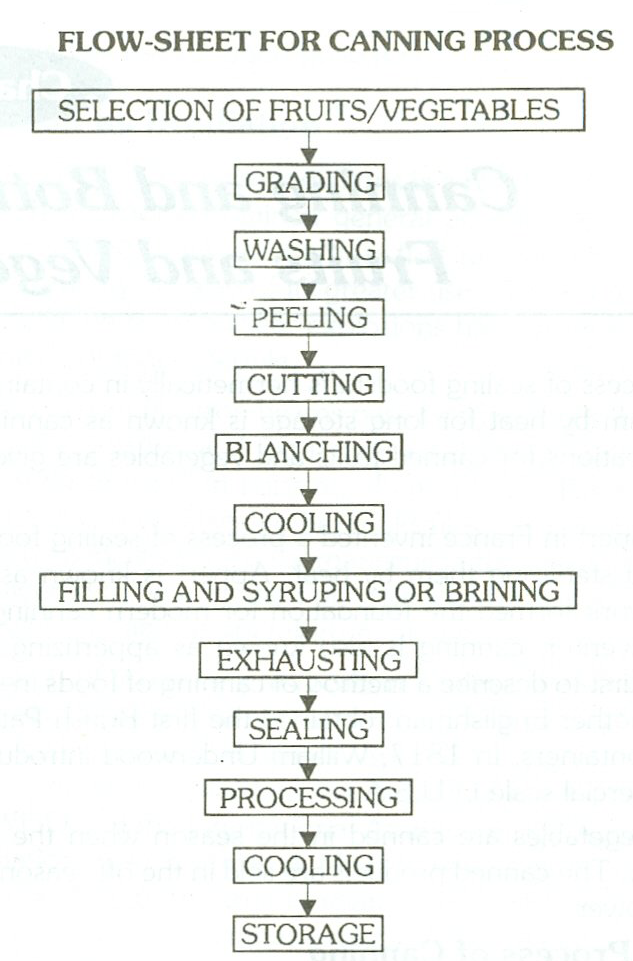 PLEACE READ IT THIS HANDOUT
I TRY TO SEND THE NEXT CHAPTER